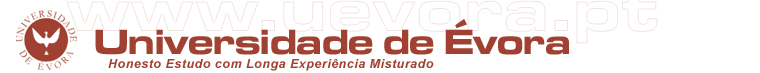 Relatório da Prática de Ensino Supervisionada realizada na Escola Básica Conde Vilalva, Évora
Mestrado em Ensino da Educação Física nos Ensinos Básicos e Secundários

Realizado por: Philipe Rodrigues
Orientador:
Mestre António José Marques Monteiro
Introdução:
A minha intervenção enquanto professor estagiário no âmbito da PES desenvolveu-se na Escola Básica Conde Vilalva, em Évora;
Teve inicio a 15 de Setembro de 2011;
Incidiu em dois ciclos de ensino, 2º e 3º ciclos do ensino básico;
O relatório foi estruturado de acordo com as quatro áreas de formação do futuro professor (Decreto-Lei 240/2001, de 30 de Agosto) que considera quatro dimensões profissionais;
[Speaker Notes: Agrupamento com 602 alunos
Sede de agrupamento
Locais desportivos adequados, dois ginásios e espaços exteriores]
Dimensões:
Estrutura do Relatório :
Planeamento
Ensino
Avaliação
I – Dimensão profissional, social e ética:
1ª reunião a 15 de Setembro:
Conhecer as instalações
Definir turmas de estágio
Analisar documentos estruturantes da escola
Projeto Educativo;
Projeto Curricular;
Regulamento Interno;
Plano Anual de Atividades;
Projeto Curricular da disciplina de Educação Física;
Combater processos de exclusão e discriminação
Capacidade relacional e de comunicação nas várias circunstancias de atividade profissional
[Speaker Notes: Dia do Não fumador
Corta mato
Megas
Torneios final período]
II – Dimensão do desenvolvimento do ensino e da aprendizagem
Planeamento
Este modelo de planeamento prevê a organização geral do ano letivo em etapas, ou seja, periodos de tempo mais reduzidos que nos permitem e facilitam a orientação do processo ensino-aprendizagem (Bom,et al, 2001).
Planeamento por etapas
Avaliação
Avaliação Sumativa
Avaliação formativa
Avaliação
Metodologia de recolha e registo da A.F e A.S
Métodos de recolha:
Visual
Verbal 
Escrito

Contextos de aula ditos “normais”;
Observação do comportamento e desempenho dos alunos;
Grelhas de registo;
Situações de fácil observação em exercícios que eram habituais nas aulas;
Registo global e não pormenorizado;
Condução do ensino
Segundo Siedentop (1983), existem quatro dimensões de intervenção pedagógica, que podem ser estudadas individualmente
Instrução
Para Siedentop (1998), a instrução torna-se eficaz, quando o aluno está atento a ela, retendo a informação necessária para depois conseguir empenhar-se na atividade.
Linguagem simples, clara e objetiva;
Implementação de estratégias/rotinas;
Informações precisas e concretas;
Demonstração de exercícios;
Gestão
Para Petrica (2004), a gestão da aula entende-se como o conjunto de comportamentos do professor que controlam o tempo, os espaços, os materiais e as atividades da aula;
Disposição dos materiais;
Formação de grupos;
Organização dos espaços;
Aquecimento, parte principal (poli temáticas),arrumação de material e retorno à calma;
Disciplina/Clima
Para Siedentop (1998), um clima dito enriquecedor entre professor e alunos não significará obrigatoriamente uma educação eficaz;
Clima relacional assente em regras;
Aulas motivantes e estimulantes;
Corresponder às necessidades, interesse e níveis dos alunos;
Elogiar os alunos, aumentando-lhes a autoestima;
Assente em regras, rotinas e estratégias
Feedback
Para Carreiro da Costa (1995), as funções de feedback são decisivas, constituem “momentos de ensino propriamente ditos”;
Encorajar os alunos com feedback positivo;
Garantir o ciclo de feedback
Não estar demasiado tempo sem garantir feedback à turma;
Plano de aula
Segundo Bento (1987), a aula é o momento em que o professor mete em prática tudo o que elaborou;
III – Dimensão da participação na escola e relação com a comunidade
IV – Dimensão do desenvolvimento profissional ao longo da vida
Projeto de investigação-ação:
Inclusão de um aluna com Síndrome de Down nas aulas;
Estratégias a adotar:
Pertença
Liberdade
Valorização
Segurança
Prazer
Duas fases:
Teste sociométrico;
Filmagens do participante nas aulas;
Aceitação por parte dos colegas;
Integração nos grupos de trabalho;
Necessidades básicas segundo
Lee Brattland Nielsen
Obrigado pela atenção